Homework Assignment 3
Follow Up
MERFISH
Visium
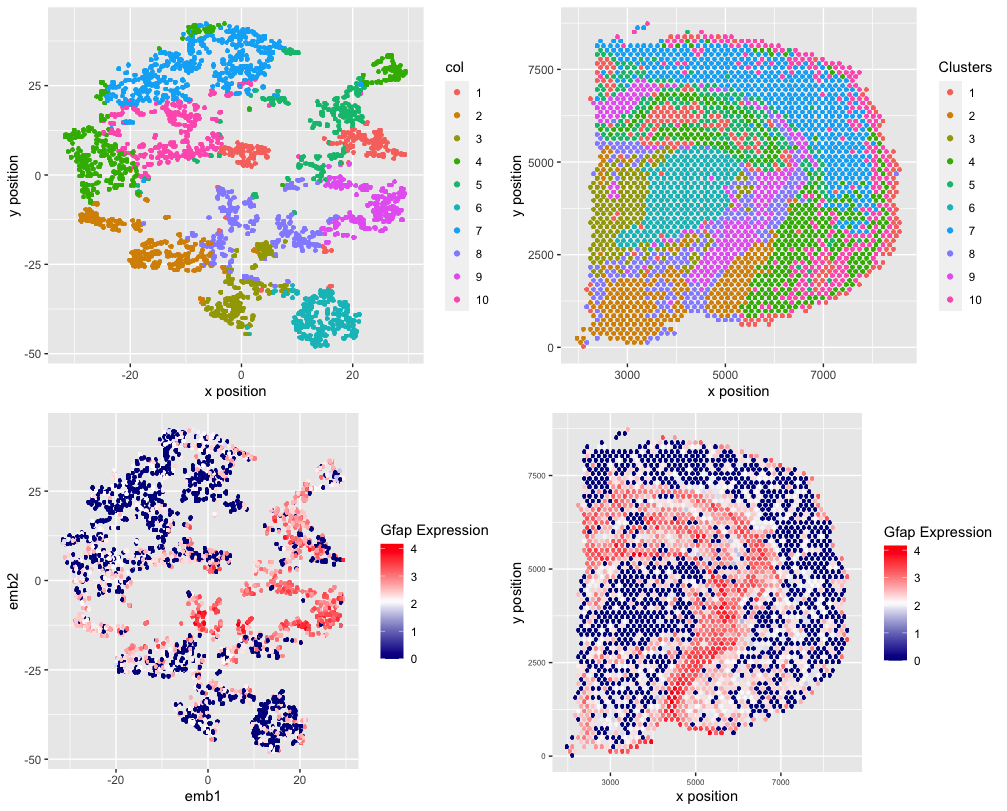 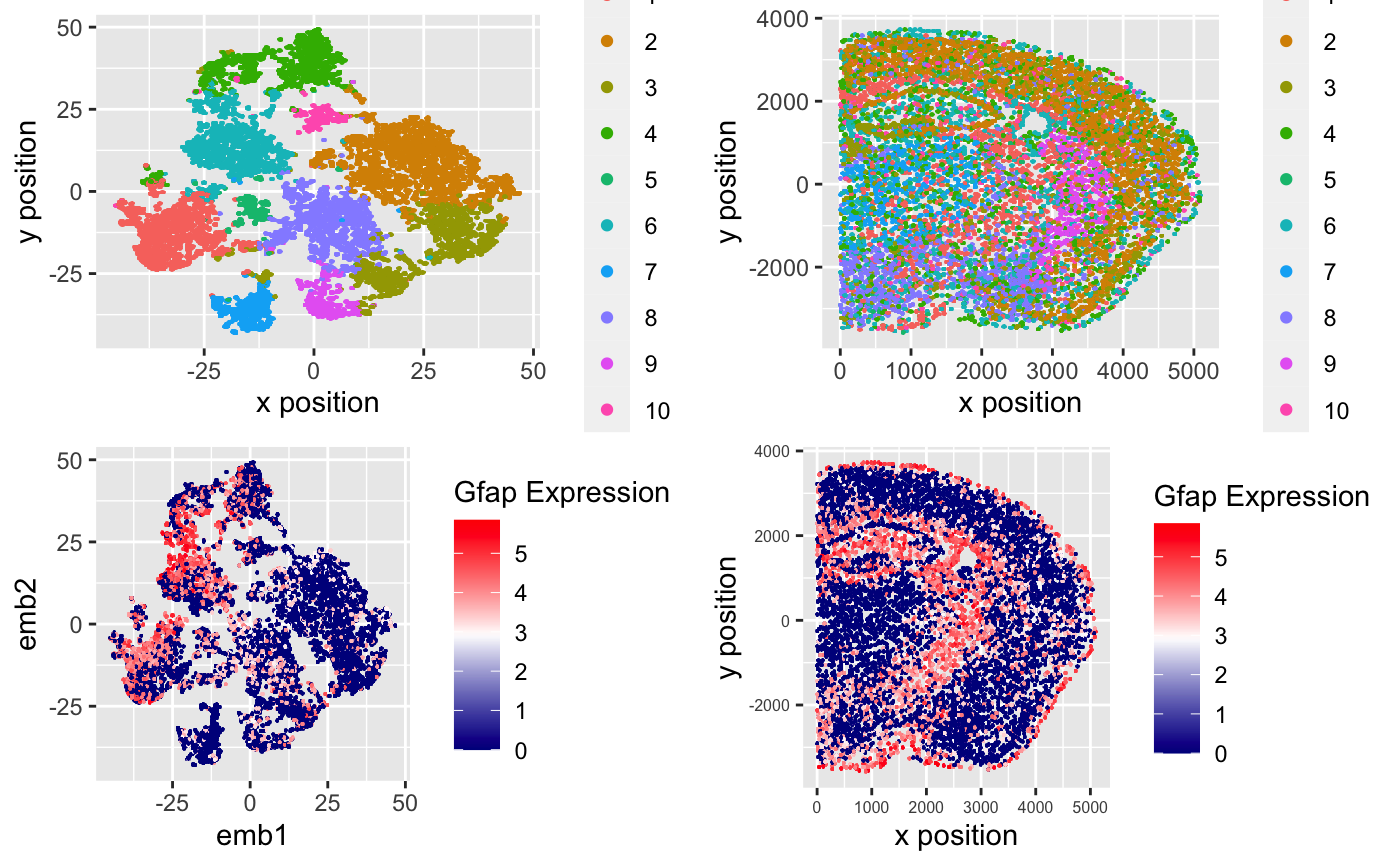 Source: https://jef.works/genomic-data-visualization/blog/2022/02/12/nli47/
MERFISH
Visium
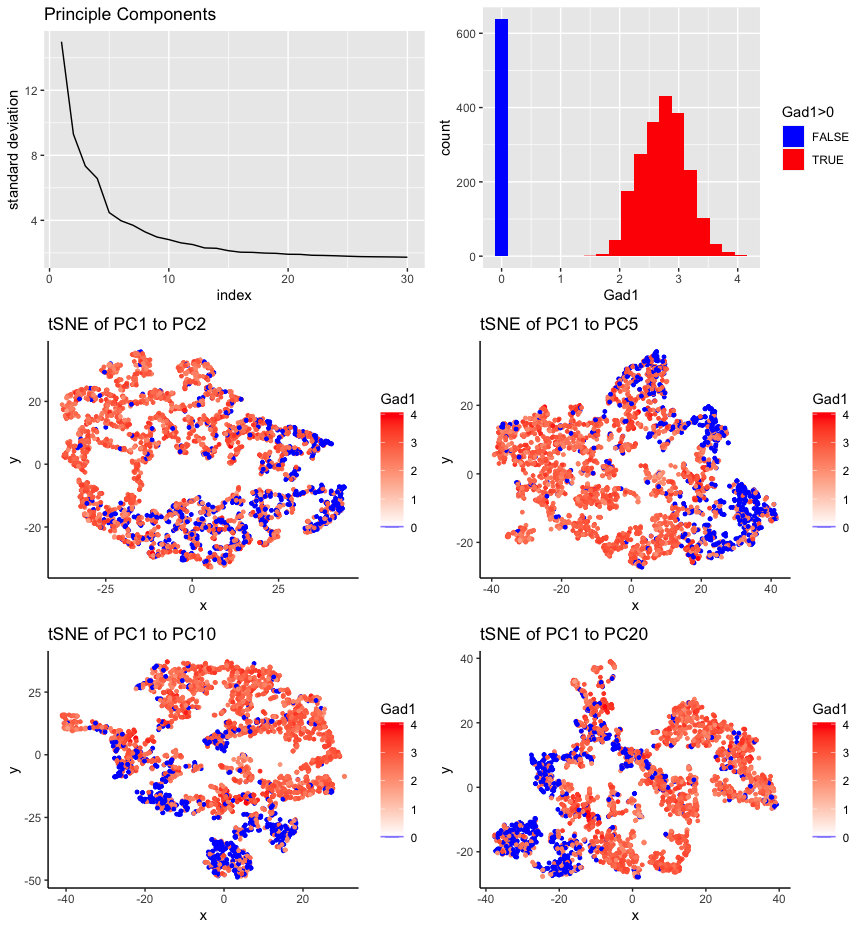 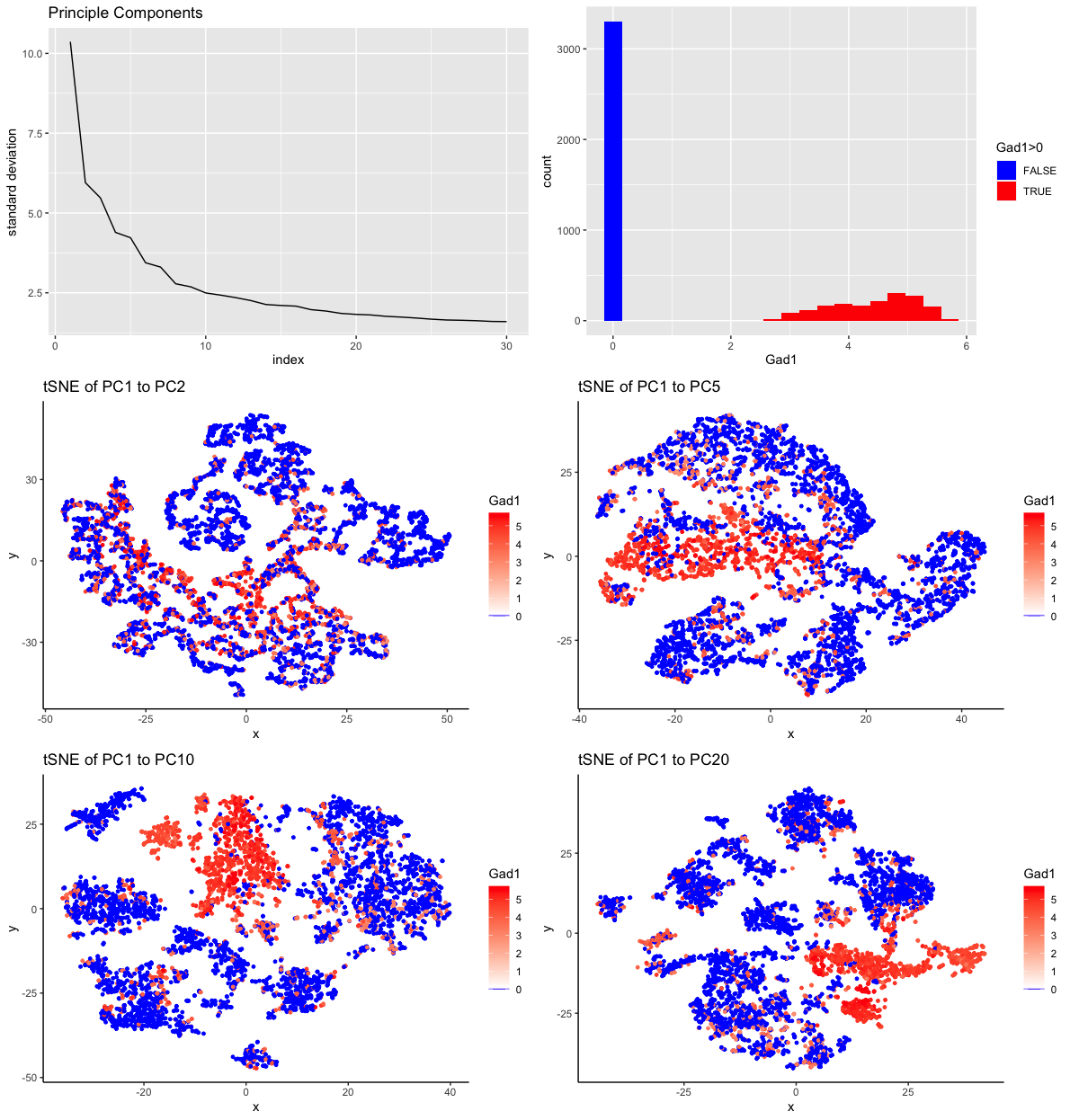 Source: https://jef.works/genomic-data-visualization/blog/2022/02/12/kclifto2/
Homework Assignment 4
Due Thursday (6pm Baltimore Time)
Homework
In either the MERFISH or Visium dataset, identify and visualize the spatial distribution of Mature Oligodendrocytes 
Create a multi-panel data visualization with a corresponding ‘figure caption’ that describes your data visualization to convince me that you have correctly identified Mature Oligodendrocytes
Submit your HW as you did for HW1 and HW3 including your code
Hints
Mature Oligodendrocytes are a type of glial cell canonically marked by Olig1, Olig2, and Olig3 
Mature Oligodendrocytes should also express Osp, Mbp, Mog, and Sox10 though these genes may also be expressed in other cell-types
Caution: Oligodendrocyte Progenitor Cells (OPCs) also express high levels of Olig1, Olig2, and Olig3 but also express Pdgfra
Mature oligodendrocytes do not express Pdgfra
Interpreting clusters
Where we left off from class 20220209
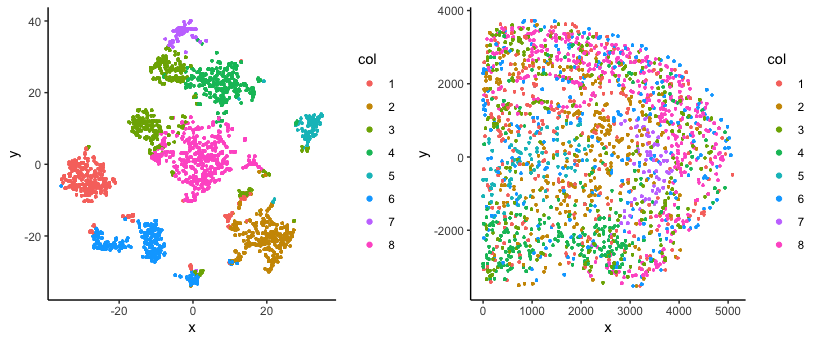 Interpreting clusters
Where we left off from class 20220209
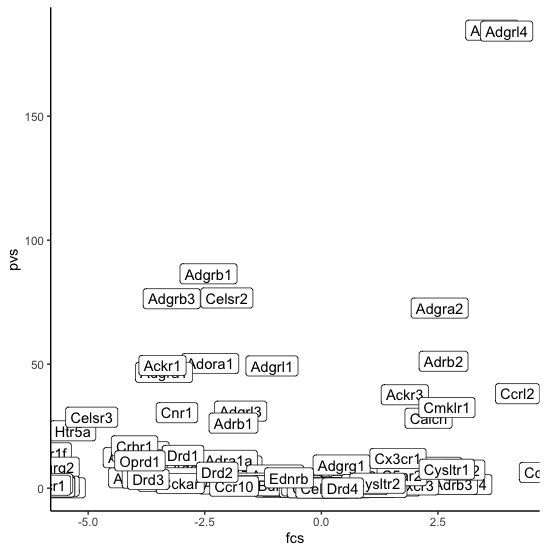 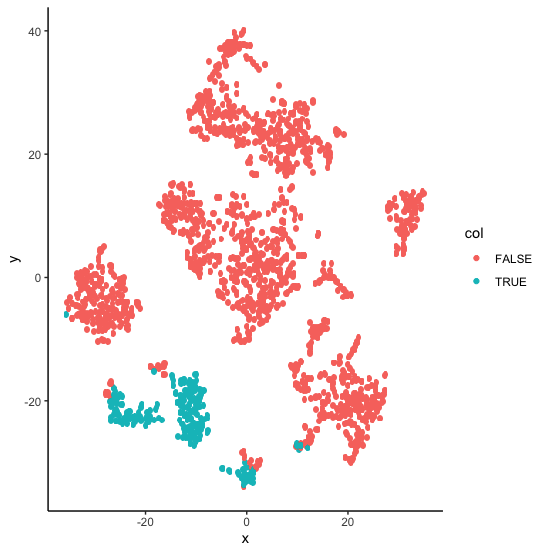 Visualizing one gene
df <- data.frame(
  value = mat[, 'Adgrl4'], 
  col = as.factor(vi))
ggplot(
  data = df, 
  mapping = aes(x=col, y=value)) + 
  geom_point() + 
  theme_classic()
Visualizing one gene
ggplot(
  data = df, 
  mapping = aes(x=col, y=value)) + 
  geom_jitter() + 
  theme_classic()
Visualizing one gene
ggplot(
  data = df, 
  mapping = aes(x=value, fill=col)) + 
  geom_histogram() + 
  theme_classic()
Visualizing one gene
ggplot(
  data = df, 
  mapping = aes(x=col, y=value, 
			fill=col)) + 
  geom_boxplot() + 
  theme_classic()
Visualizing one gene
ggplot(
  data = df, 
  mapping = aes(x=col, y=value, 				fill=col)) + 
  geom_boxplot() + 
  geom_jitter(alpha = 0.1) + 
  theme_classic()
Visualizing one gene
ggplot(
  data = df, 
  mapping = aes(x=col, y=value, 
			fill=col)) + 
  geom_violin() + 
  theme_classic()
Visualizing a few genes
df <- reshape2::melt(
  data.frame(id=rownames(mat), 
  mat[, c('Adgrl4', 'Gad1', 'Aqp4')], 
  col=as.factor(vi)))
> head(df)
         id   col variable    value
1 cell26916 FALSE   Adgrl4 0.000000
2 cell36525 FALSE   Adgrl4 0.000000
3 cell39227 FALSE   Adgrl4 0.000000
4 cell26894 FALSE   Adgrl4 3.166512
5 cell19686 FALSE   Adgrl4 0.000000
6 cell36172 FALSE   Adgrl4 0.000000
Visualizing a few genes
ggplot(data = df, 
  mapping = aes(x=col, y=value)) + 
  geom_point() + 
  theme_classic() + 
  facet_wrap(~ variable)
Visualizing a few genes
ggplot(data = df, 
       mapping = aes(x=col, y=value, 			fill=col)) + 
  geom_boxplot() + 
  theme_classic() + 
  facet_wrap(~ variable)
A few genes across multiple clusters
df <- reshape2::melt(
  data.frame(id=rownames(mat), 
             mat[, c('Adgrl4', 'Gad1', 'Aqp4')], 
             col=as.factor(com$cluster)))

ggplot(data = df, 
       mapping = aes(x=col, y=value, fill=col)) + 
  geom_boxplot() + 
  theme_classic() + 
  facet_wrap(~ variable)
A few genes across multiple clusters
ggplot(data = df, 
       mapping = aes(x=col, y=value, fill=col)) + 
  geom_boxplot() + 
  theme_classic() + 
  facet_grid(variable ~ .)
Many genes across multiple clusters
g1 <- names(which(pvs < 0.05))
g1 <- names(sort(fcs[g1], decreasing=TRUE))
m <- mat[names(sort(com$cluster)),g1]
heatmap(as.matrix(m), Rowv=NA, Colv=NA, scale='none')
Many genes across multiple clusters
col = rainbow(8)[as.factor(com$cluster)]
names(col) <- names(com$cluster)

heatmap(as.matrix(m), Rowv=NA, Colv=NA, scale='none',
        RowSideColors = col[rownames(m)])
Many genes across multiple clusters
heatmap(as.matrix(m), Rowv=NA, Colv=NA, scale='none',
        RowSideColors = col[rownames(m)],
        col=colorRampPalette(
	c('blue', 'white', 'red'))(50))
Summarizing the average expression within each cluster
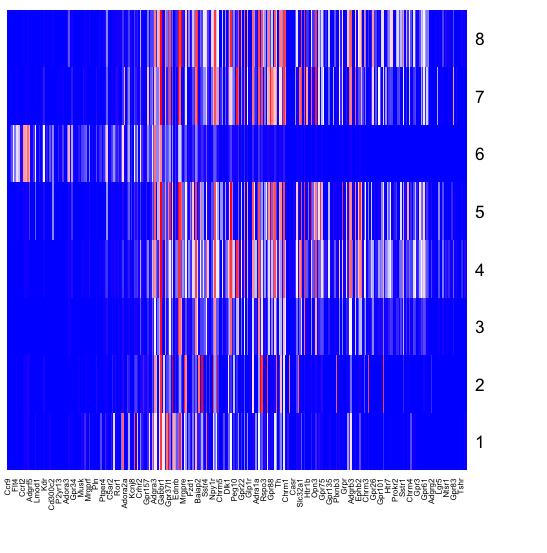 # source: https://jef.works/blog/2020/04/06/quickly-creating-pseudobulks/
getPseudobulk <- function(mat, celltype) {
  mat.summary <- do.call(rbind, lapply(levels(celltype), function(ct) {
    cells <- names(celltype)[celltype==ct]
    pseudobulk <- colMeans(mat[cells, ])
    return(pseudobulk)
  }))
  rownames(mat.summary) <- levels(celltype)
  return(mat.summary)
}
celltype <- as.factor(com$cluster); names(celltype) <- rownames(mat)
mat.summary <- getPseudobulk(mat, celltype)

heatmap(as.matrix(mat.summary[,g1]), Rowv=NA, Colv=NA, scale='none',
        col=colorRampPalette(c('blue', 'white', 'red'))(50))
Other ideas
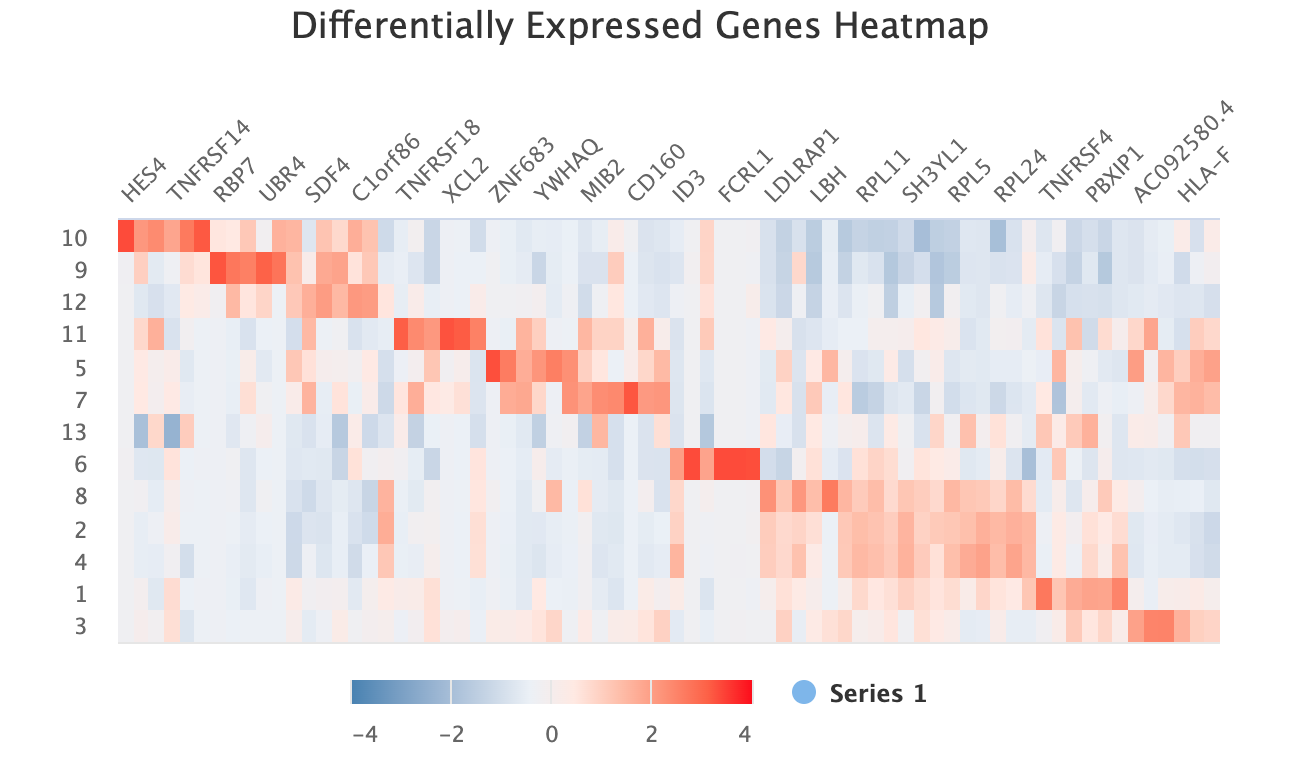 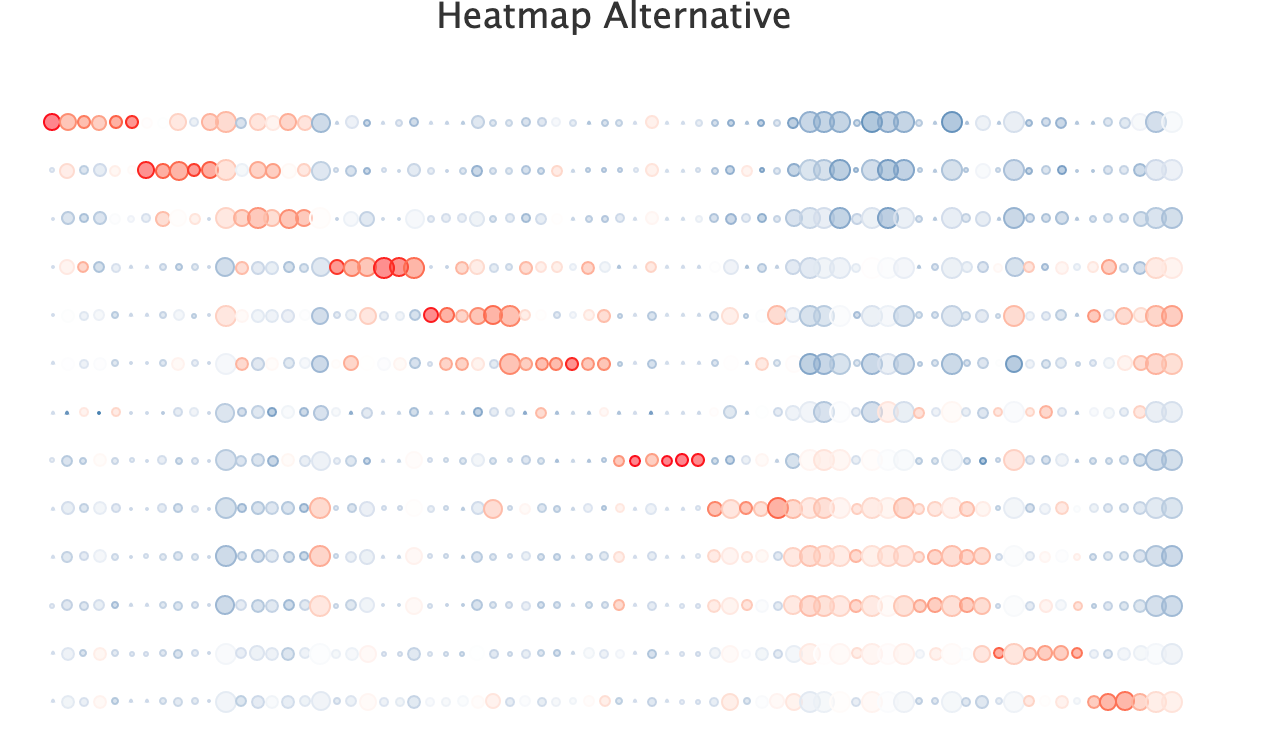 Source: https://jef.works/blog/2018/04/25/visually-summarizing-differential-gene-expression/
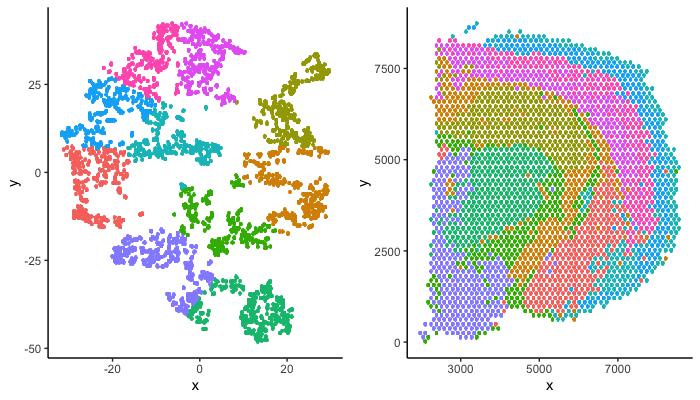 A) tSNE embedding
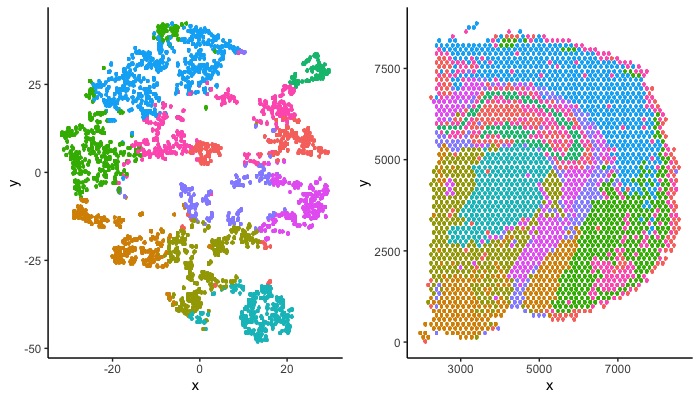 B) 30 PCs
Which dimension should I cluster on?
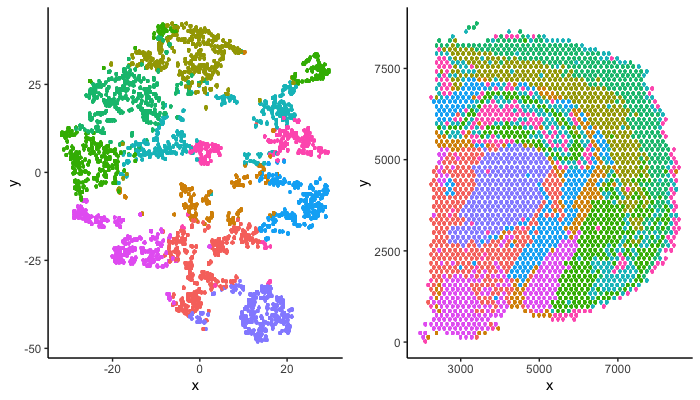 C) Gene expression
A) K=10
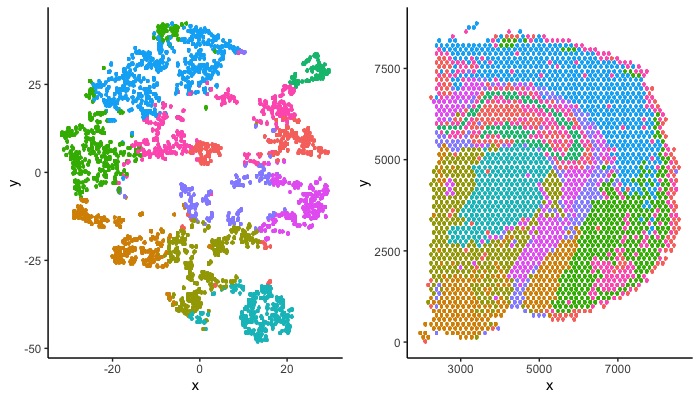 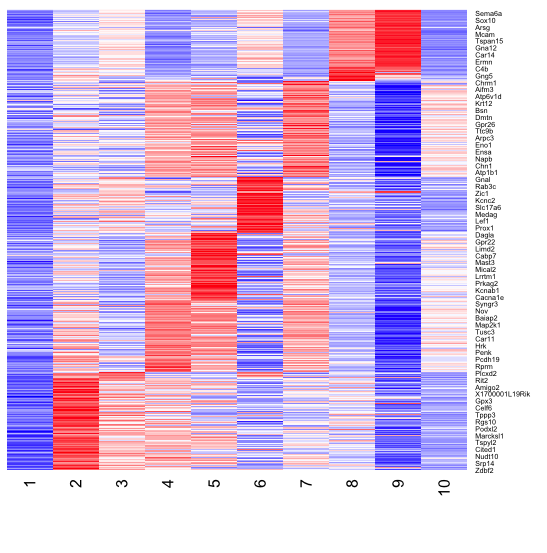 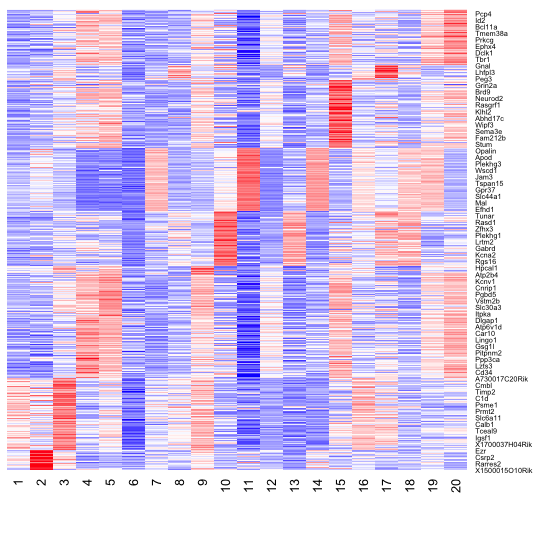 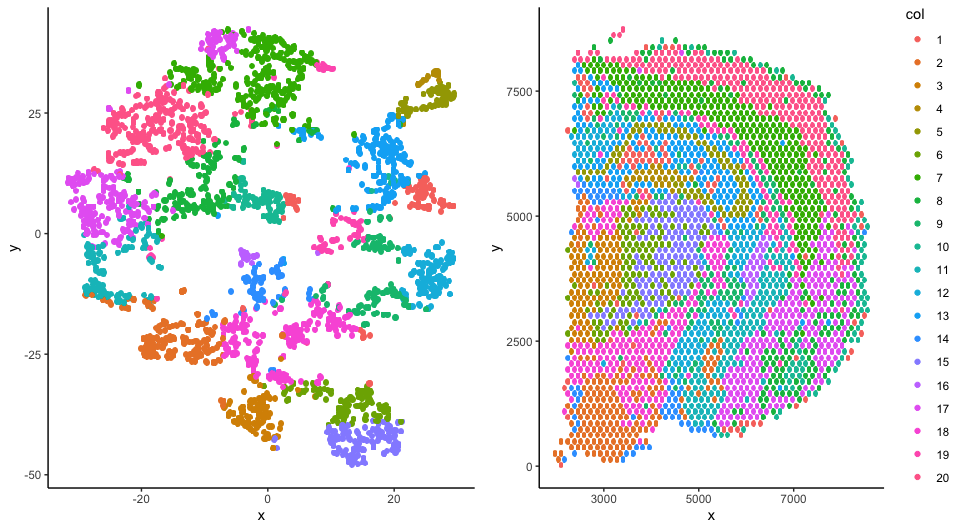 B) K = 20
Which k should I use?
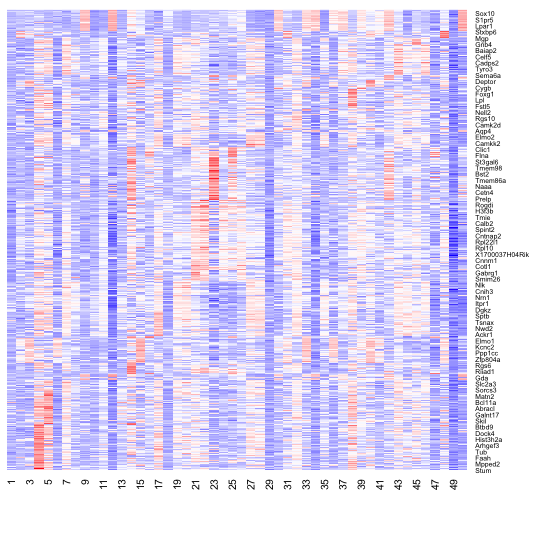 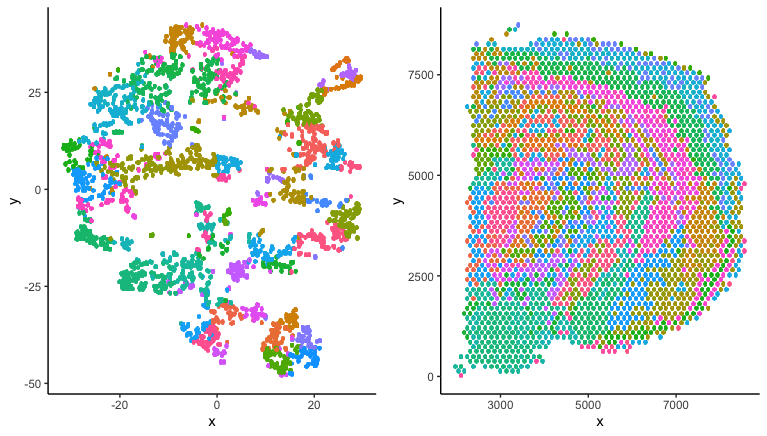 C) K = 50
So how do we find the “right” number of PCs? Or the “right” k?
The right analysis is the one that allows you to discover something
There may not be a single right analysis
Ex. K
These are still an open areas of research
Nature of pushing the boundaries of science: there is no “right” answer
It’s up to you to discover the “right” answer
And convince yourself that what you discovered is “right”
(or for homework, convince me!)
Just because there isn’t a right answer, doesn’t mean there are not wrong ones
Clusters should be reasonably stable (cell-type doesn’t disappear if you change the parameters slightly)
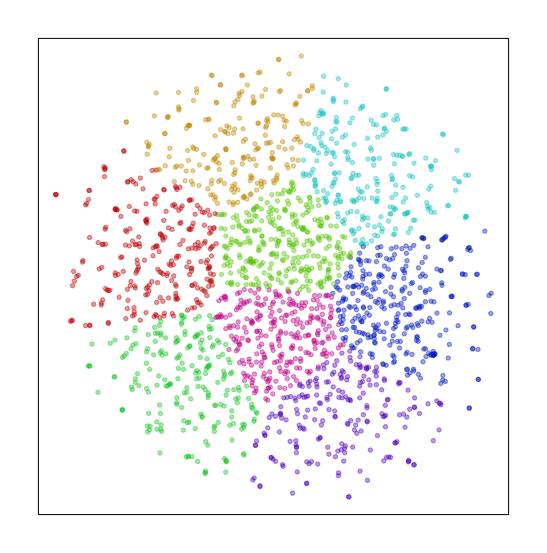 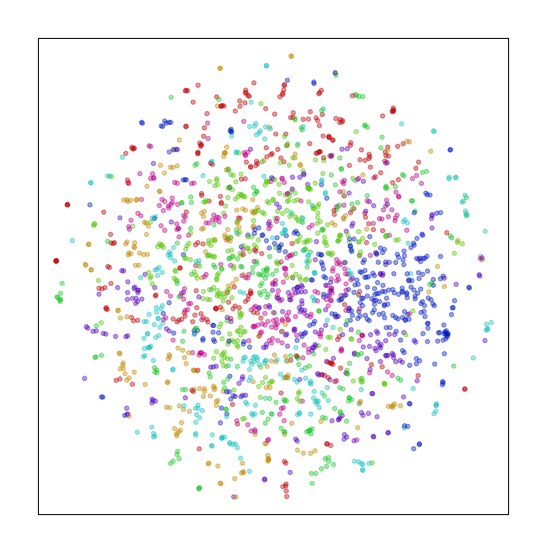 I reran tSNE with a different seed

Visualized using same colors as previous
Recall our noise dataset

Clustered on the embedding
Animation is helpful for evaluating stability
library(gganimate)

a <- data.frame(emb, cluster2, 'emb1')
b <- data.frame(emb2, cluster2, 'emb2')
colnames(a) <- colnames(b) <- c('x', 'y', 'cluster', 'type')
df.trans <- rbind(a, b)

p <- ggplot(df.trans, aes(x = x, y = y, col=cluster)) +
  geom_point(show.legend = FALSE) +
  theme_void() 

anim <- p +
  transition_states(type,
                    transition_length = 5,
                    state_length = 1) +
  labs(title = '{closest_state}') +
  theme(plot.title = element_text(size = 28)) +
  enter_fade()

anim
Other ways to use animation?
For today’s hands on component, we will apply animation to our real datasets
Some biology-specific rules
Clusters should have at least a few differentially upregulated genes
Clusters should ideally be reproduced by orthogonal measurements
In a second tissue, I can find the same cell-types, perhaps even by a different technique
Additional potentially helpful resources
ggforce: https://ggforce.data-imaginist.com/index.html
For annotating clusters ex. https://ggforce.data-imaginist.com/reference/geom_mark_circle.html 
ggrepel: https://cran.r-project.org/web/packages/ggrepel/vignettes/ggrepel.html
For labeling volcano plots or plots with many points
ggcorplot: http://www.sthda.com/english/wiki/ggcorrplot-visualization-of-a-correlation-matrix-using-ggplot2 
For heatmaps in ggplot